The Lord is my shepherd; I shall not want.
 He maketh me to lie down in green pastures: he leadeth me beside the still waters.
 He restoreth my soul: he leadeth me in the paths of righteousness for his name's sake.
 Yea, though I walk through the valley of the shadow of death, I will fear no evil: 
for thou art with me; 
thy rod and thy staff they comfort me.
Psalm 23:1-4 (KJV)
Thou preparest a table before me 
in the presence of mine enemies: 
thou anointest my head with oil; 
my cup runneth over.
Surely goodness and mercy shall follow me 
all the days of my life: 
and I will dwell in the house of the Lord for ever.
Psalm 23:5-6 (KJV)
Psalm 23
Living in the goodness of God
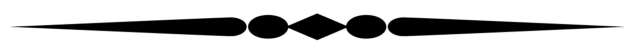 Relaxing in God’s Goodness
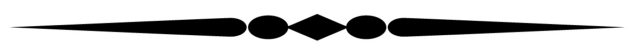 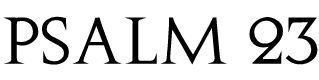 Psalm 23
“The Lord is my shepherd, I have all I need. He lets me rest in green meadows;
    he leads me beside peaceful streams.”Psalm 23:1-2
You have six days each week for your ordinary work, but the seventh day must be a Sabbath day of complete rest, a holy day dedicated to the Lord. Anyone who works on the Sabbath must be put to death. The people of Israel must keep the Sabbath day by observing it from generation to generation. Exodus 31:15-16
Psalm 23
REMEMBER OUR VALUE TO GOD
1
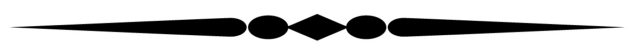 “See, I have written your name 
on the palms of my hands.
ISAIAH  49:16
“See, I have written your name 
on the palms of my hands.”
ISAIAH  49:16
It’s not what I DO that gives me worth, but WHO I belong to!
Psalm 23
ENJOY WHAT WE ALREADY HAVE
2
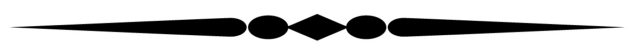 I know how to live on almost nothing or with everything. I have learned the secret of living in every situation, whether it is with a full stomach or empty, with plenty or little. For I can do everything through Christ, who gives me strength.
PHILIPPIANS 4:12-13
Psalm 23
LIMIT MY WORK TO SIX DAYS A WEEK
3
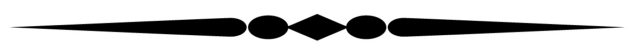 “…You have six days in which to do your work, but the 7th day is to be 
a day of complete rest dedicated to Me.”
EXODUS 20:10
REST YOUR BODY   
      RECHARGE YOUR EMOTIONS   	   
		REFOCUS YOUR SPIRIT
Psalm 23
ADJUST OUR VALUES
4
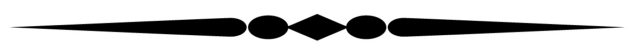 “What good is it for a man to gain the whole world, yet forfeit his soul?” 
Mark 8:36
WRONG VALUES
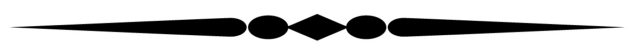 WRONG VALUES
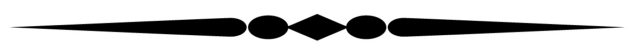 Misplaced Identity
basing our worth on our work
WRONG VALUES
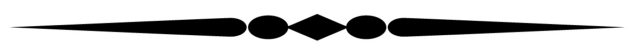 Materialism
always wanting more things
WRONG VALUES
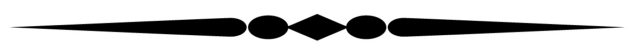 Envy
wanting to be like others
WRONG VALUES
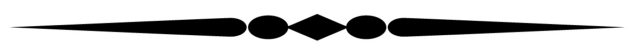 Valuing Achievement
over relationships
WRONG VALUES
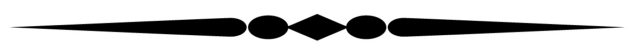 Insecurity
afraid we won’t have enough
Psalm 23
EXCHANGE OUR RESTLESSNESS FOR GOD’S PEACE
5
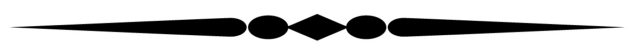 “Come to me, all of you who are weary and carry heavy burdens, and I will give you rest. Matthew 11:28
Psalm 23
R emember our value to God E njoy what we already Have L imit work to 6 days a week A djust my ValueseX change my restlessness for God’s peace
Psalm 23
WORRY IS UNBELIEF
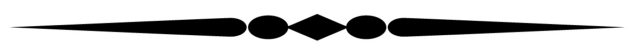 So don’t worry about these things, saying, ‘What will we eat? What will we drink? What will we wear?’ These things dominate the thoughts of unbelievers…
Matthew 6:31-32
Psalm 23
HOW TO TRUST JESUS TO MEET MY NEEDS
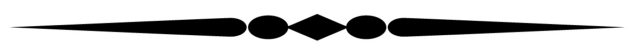 EVERYDAY ASK GOD
1
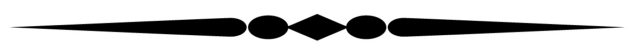 TO BE YOUR SHEPHERD
The Lord is my shepherd….
Psalm 23:1
“I am the good shepherd; I know my own sheep, and they know me, and I lay down my life for my sheep.” 
John 10:14-15
Psalm 23
VALUE WHAT GOD VALUES
2
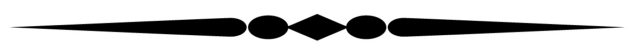 Seek the Kingdom of God above all else, and live righteously, and he will give you everything you need.
Matthew 6:33
Psalm 23
LET WORRY BE A REMINDER
3
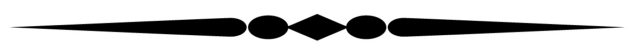 TO PRAY AND RELAX
Don’t worry about anything; instead, pray about everything. 
PHILIPPIANS 4:6
Psalm 23
PLAN AHEAD BUT
4
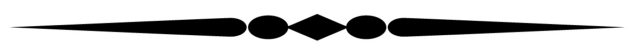 LIVE ONE DAY AT A TIME
So don’t worry about tomorrow, for tomorrow will bring its own worries. Today’s trouble is enough for today.
Matthew 6:34
Psalm 23